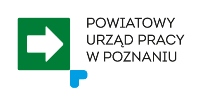 POWIATOWY URZĄD PRACY
 W POZNANIU
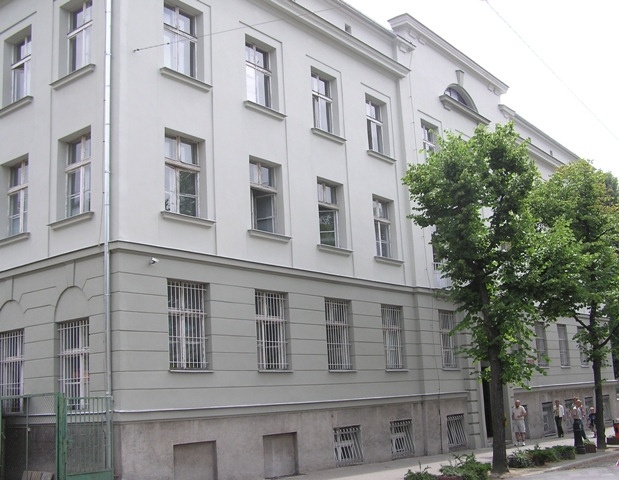 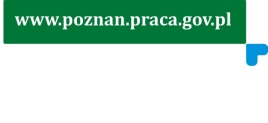 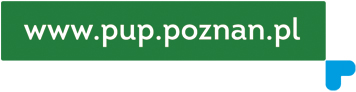 OBSZAR DZIAŁANIA
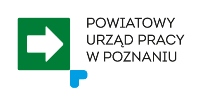 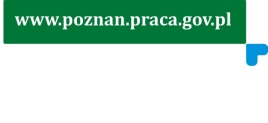 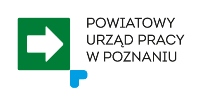 ZATRUDNIANIE CUDZOZIEMCÓW NA PODSTAWIE 
OŚWIADCZENIA O POWIERZENIU WYKONYWANIA PRACY CUDZOZIEMCOWI/ZEZWOLENIA NA PRACĘ SEZONOWĄ
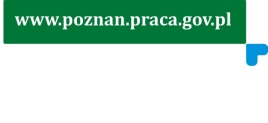 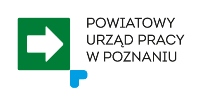 PODSTAWA PRAWNA
Ustawa z dnia 20 kwietnia 2004 r. o promocji zatrudnienia i instytucjach rynku pracy (t.j. Dz U. 2021 poz. 1100 ze zm.)
 Ustawa z dnia 14.06.1960r. Kodeks postępowania administracyjnego (tekst jedn. Dz. U. z 2021 r., poz. 735 ze zm.)
 Rozporządzenie MRPiPS  z dnia 15.12.2017r. w sprawie wydawania zezwolenia na pracę cudzoziemca oraz wpisu oświadczenia o powierzeniu wykonywania pracy cudzoziemcowi do ewidencji oświadczeń (Dz.U. 2017 poz. 2345)
 Rozporządzenie MRPiPS z dnia 07.09.2018r. w sprawie podklas działalności według Polskiej Klasyfikacji Działalności (PKD), w których wydawane są zezwolenia na pracę sezonową cudzoziemca (Dz.U. 2018 poz. 1749)
 Rozporządzenie MRPiPS z dnia 07.12.2017r. w sprawie państw, do których obywateli stosuje się niektóre przepisy dotyczące zezwolenia na pracę sezonową oraz przepisy dotyczące oświadczenia o powierzeniu wykonywania pracy cudzoziemcowi (Dz.U. 2017 poz. 2349)
 Rozporządzenie MRPiPS z dnia 07.12.2017r. w sprawie wysokości wpłat dokonywanych w związku ze złożeniem wniosku o wydanie zezwolenia na pracę lub zezwolenia na pracę sezonową oraz złożeniem oświadczenia o powierzeniu wykonywania pracy cudzoziemcowi (Dz.U. 2017 poz. 2350)
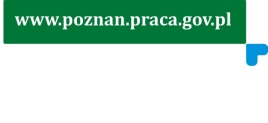 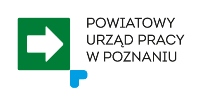 Pracodawca składa oświadczenie o powierzeniu wykonywania pracy cudzoziemcowi/wniosek o wydanie zezwolenia na prace sezonową osobiście we właściwym powiatowym urzędzie pracylubza pośrednictwem portalu www.praca.gov.pl
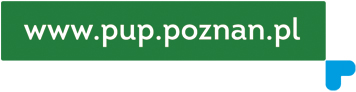 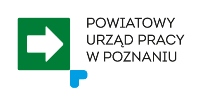 OŚWIADCZENIE O POWIERZENIU WYKONYWANIA PRACY CUDZOZIEMCOWI
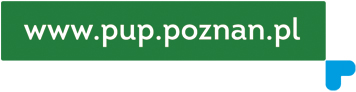 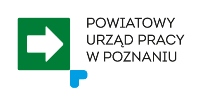 PROCEDURA

Procedura uproszczona pozwalająca obywatelowi Republiki Armenii, Republiki Białoruś, Republiki Gruzji, Republiki Mołdawii, Federacji Rosyjskiej i Ukrainy wykonywać pracę w Polsce przez 6 miesięcyw okresie 12 następujących po sobie miesięcy bez konieczności uzyskania zezwolenia na pracę.
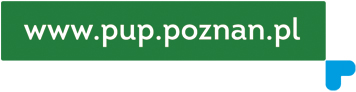 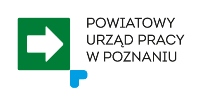 Oświadczenia mogą być składane tylko w przypadku podklas PKD niewymienionych w rozporządzeniu Ministra Rodziny, Pracy i Polityki Społecznej z dnia 07.09.2018 r. w sprawie podklas działalności według Polskiej Klasyfikacji Działalności (PKD), w których wydawane są zezwolenia na pracę sezonową cudzoziemca. Oznacza to, że zarówno pracodawca musi prowadzić działalność danego rodzaju (nie-sezonową), jak i praca cudzoziemca musi być z nią ściśle związana.
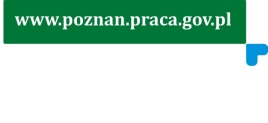 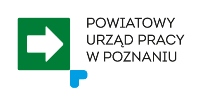 Oświadczenie musi zawierać: 

dane pracodawcy
dane cudzoziemca, którego zamierza się zatrudnić
datę rozpoczęcia i okres wykonywania pracy 
rodzaj umowy będącej podstawą wykonywania pracy
wysokość wynagrodzenia brutto
podklasę Polskiej Klasyfikacji Działalności Gospodarczej
zawód 
miejsce wykonywania pracy
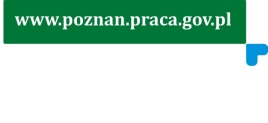 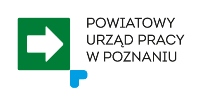 ZAŁĄCZNIKI DO WNIOSKU
Dowód osobisty; oświadczenie o miejscu stałego pobytu pracodawcy (gdy podmiotem powierzającym wykonywanie pracy jest osoba fizyczna prowadząca działalność gospodarczą lub nieprowadząca działalności gospodarczej);
Kopia wszystkich wypełnionych stron ważnego dokumentu podróży cudzoziemca, którego wniosek dotyczy. Gdy cudzoziemiec nie przebywa na terytorium Rzeczypospolitej Polskiej – kopię stron dokumentu podróży z danymi osobowymi cudzoziemca;
dowód wpłaty za złożone oświadczenie (zawierający: nazwę podmiotu dokonującego wpłaty - pełna nazwa/imię i nazwisko; przedmiot/tytuł dokonanej wpłaty: oświadczenie o powierzeniu wykonywania pracy cudzoziemcowi oraz dane cudzoziemca (pełne imię i nazwisko cudzoziemca);
oświadczenie o niekaralności pracodawcy w związku z okolicznościami, o których mowa w art. 88z ust. 5 pkt 1 – 6 w/w ustawy – załącznik nr 6 Rozporządzenia MRPiPS w sprawie wydawania zezwolenia na pracę cudzoziemca oraz wpisu oświadczenia o powierzeniu wykonywania pracy cudzoziemcowi do ewidencji oświadczeń (Dz.U. 2017 poz. 2345).
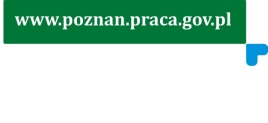 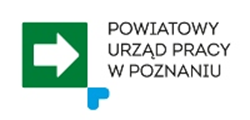 PROCEDURA WPISYWANIA OŚWIADCZENIA DO EWIDENCJI OŚWIADCZEŃ
Pracownik powiatowego urzędu pracy wpisuje oświadczenie do ewidencji lub w drodze decyzji administracyjnej odmawia wpisu. Wpisanie do ewidencji następuje w terminie 7 dni roboczych od dnia otrzymania oświadczenia, chyba że prowadzone jest postępowanie wyjaśniające – wówczas wpisanie następuje do 30 dni
Starosta wydaje decyzję odmowną zawsze, gdy podmiot powierzający pracę był karany w związku z powierzeniem pracy cudzoziemcom, tj. dopuścił się przestępstw lub poważnych naruszeń przepisów w zakresie zatrudniania cudzoziemców lub niektórych przepisów Kodeksu Karnego
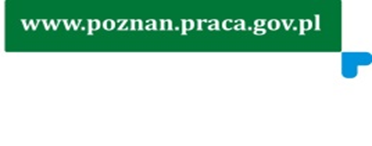 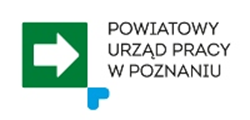 Starosta może odmówić wpisu do ewidencji oświadczeń, jeżeli:

z okoliczności wynika, że oświadczenie jest składane dla pozoru
będzie wykorzystane przez cudzoziemca w celu innym niż praca deklarowana w oświadczeniu 
podmiot powierzający pracę nie dopełnia obowiązków związanych z prowadzeniem działalności lub powierzaniem pracy w szczególności, m.in.: nie posiada środków na pokrycie zobowiązań wynikających z powierzenia pracy, nie prowadzi działalności uzasadniającej powierzenie pracy, zalega z odprowadzaniem składek ZUS, zalega z uiszczeniem podatków
W przypadku decyzji odmownej, podmiot ma możliwość odwołania się od organu drugiej instancji - ministra właściwego do spraw pracy, czyli Ministra Rodziny, Pracy i Polityki Społecznej
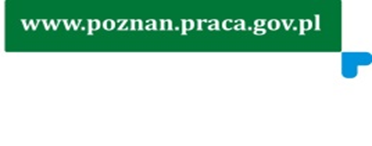 OBOWIĄZKI PRACODAWCY ZATRUDNIAJĄCEGO CUDZOZIEMCA
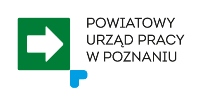 Przed powierzeniem pracy należy sprawdzić, czy cudzoziemiec posiada ważny dokument uprawniającydo pobytu w Polsce.Tytuły pobytowe uprawniające do podejmowania pracy na terytorium Polski:1. wiza (z wyjątkiem wiz 01, 20)2. zezwolenie na pobyt czasowy 3. wiza lub dokument pobytowy wydane przez inne państwo obszaru Schengen,4. na podstawie umieszczonego w dokumencie podróży odcisku stempla, który potwierdza złożenie wniosku o udzielenie zezwolenia na pobyt czasowy,5. wjazd w ramach ruchu bezwizowego
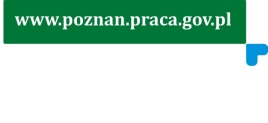 OBOWIĄZKI PRACODAWCY
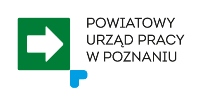 Pracodawca, którego oświadczenie o powierzeniu wykonywania pracy cudzoziemcowi zostało wpisane do ewidencji oświadczeń, ma obowiązek poinformować pisemnie powiatowy urząd pracy urząd o podjęciu (najpóźniej w dniu rozpoczęcia pracy) lub niepodjęciu (w terminie 7 dni od daty rozpoczęcia pracy wskazanej w oświadczeniu) pracy przez cudzoziemca.
Pracodawca ma obowiązek zawarcia umowy pisemnej z cudzoziemcem, a wcześniej przedstawić mu jej tłumaczenie na język zrozumiały dla cudzoziemca zgodnie z warunkami określonymi w oświadczeniu. W umowie podmiot jest zobowiązany uwzględnić warunki zawarte w oświadczeniu.
Pracodawca ma obowiązek przestrzegania wszystkich obowiązków wynikających z powierzania pracy, takich samych jak w przypadku polskich pracowników (np. zgłoszenie do ubezpieczeń społecznych w ciągu 7 dni, gdy dana umowa podlega ubezpieczeniom, np. umowa o pracę, zlecenia czy agencyjna), a także obowiązków związanych z zatrudnieniem cudzoziemca wynikających z innych przepisów (np. przechowywanie kopii dokumentu pobytowego cudzoziemca).
Za niedopełnienie powyższych obowiązków grożą sankcje.
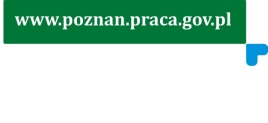 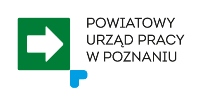 Kontynuacja pracy cudzoziemca, który pracował na podstawie oświadczenia
Gdy po upływie 3 miesięcy pracy cudzoziemca na podstawie oświadczenia podmiot chce kontynuować z nim współpracę w oparciu o  umowę o pracę  i na warunkach nie gorszych niż określone w oświadczeniu, może złożyć do wojewody wniosek  o wydanie zezwolenia na pracę (lub cudzoziemiec wniosek o wydanie zezwolenia na pobyt i pracę). Zezwolenie takie wydawane jest w trybie uproszczonym, tj. z pominięciem tzw. testu rynku pracy. W takim przypadku cudzoziemiec będzie mógł legalnie wykonywać pracę na rzecz ww. pracodawcy w okresie oczekiwania na decyzję w sprawie zezwolenia. 
Z powyższego rozwiązania można korzystać tylko wtedy, gdy przed złożeniem wniosku o wydanie zezwolenia praca cudzoziemca na rzecz ww. podmiotu na podstawie oświadczenia (zarejestrowanego przez ww. podmiot) była wykonywana na podstawie umowy o pracę.
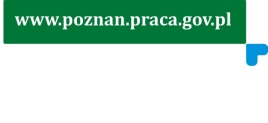 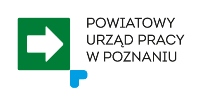 Zliczanie okresów wykonywania pracy na podstawie oświadczenia
Okres wykonywania pracy przez cudzoziemca nie może przekraczać 6 miesięcy w ciągu kolejnych 12 miesięcy, niezależnie od liczby pracodawców powierzających mu pracę na podstawie oświadczenia. Przy zliczaniu okresów wykonywania pracy na podstawie oświadczenia pod uwagę będą brane okresy, na jakie oświadczenie zostało zarejestrowane. Dzięki Aplikacji Centralnej widoczne są oświadczenia, które zostały zarejestrowane w innych urzędach.
 
Jeżeli pracodawca nie wypełni obowiązków informacyjnych o podjęciu lub niepodjęciu przez cudzoziemca pracy, stosuje się domniemanie co do terminu podjęcia pracy (że praca była wykonywana od dnia wskazanego przy wpisaniu oświadczenia do ewidencji), chyba że z okoliczności wynika, że było inaczej np. cudzoziemiec wjechał na terytorium RP później i jest to poświadczone pieczęcią w paszporcie.
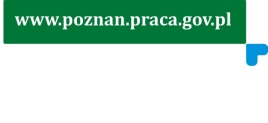 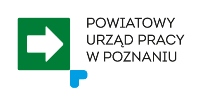 AGENCJE PRACY TYMCZASOWEJ
Dla agencji pracy tymczasowej przewidziano odrębny wzór oświadczenia w przypadku, gdy cudzoziemiec będzie wykonywał pracę w charakterze pracownika tymczasowego. Wprowadzono również możliwość zmiany pracodawcy użytkownika bez konieczności rejestracji nowego oświadczenia, jeżeli warunki pracy, z wyjątkiem miejsca wykonywania pracy, nie uległy zmianie.
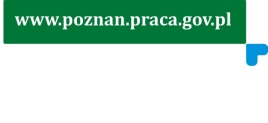 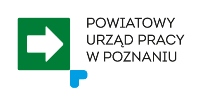 SYTUACJE, W KTÓRYCH NIE JEST WYMAGANE UZYSKANIE NOWEGO OŚWIADCZENIA
zmiana siedziby lub miejsca stałego pobytu, nazwy lub formy prawnej podmiotu powierzającego wykonywanie pracy cudzoziemcowi
przejęcie zakładu pracy lub jego części przez innego pracodawcę
przejście zakładu pracy lub jego części na innego pracodawcę
zawarcie przez podmiot powierzający wykonywanie pracy i cudzoziemca  umowy o pracę zamiast umowy cywilnoprawnej
cudzoziemiec jest pracownikiem tymczasowym agencji pracy tymczasowej i zostaje skierowany do  pracy w innym miejscu (u innego pracodawcy użytkownika) – jeśli nie zmieniły się pozostałe warunki pracy.
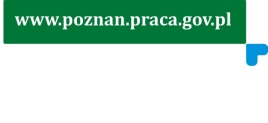 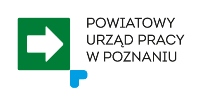 ZEZWOLENIE NA PRACĘ SEZONOWĄ
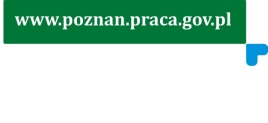 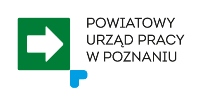 PROCEDURA
Pracodawca składa wniosek o wydanie zezwolenia na pracę sezonową w powiatowym urzędzie pracy (PUP) właściwym ze względu na swoją siedzibę lub miejsce zamieszkania (siedziba dotyczy osoby prawnej, np. przedsiębiorstwa, a miejsce zamieszkanie osoby fizycznej).

We wniosku pracodawca określa, m.in. proponowane wynagrodzenie cudzoziemca, wymiar czasu pracy albo liczbę godzin pracy w tygodniu lub miesiącu, rodzaj umowy będącej podstawą wykonywania pracy oraz okres ważności zezwolenia, miejsce wykonywania pracy, zakres podstawowych obowiązków

Jeżeli zezwolenie dotyczy obywatela innego kraju niż wymienionego w rozporządzeniu (tj. innego niż Armenia, Białoruś, Gruzja, Mołdawia, Rosja lub Ukraina) do wniosku należy dołączyć informację dot. wyniku tzw. testu rynku pracy. W przypadku gdy specyfika pracy wykonywanej przez cudzoziemca nie pozwala na wskazanie głównego miejsca jej wykonywania, informację, o której mowa powyżej, wydaje starosta właściwy ze względu na siedzibę lub miejsce zamieszkania podmiotu powierzającego wykonywanie pracy cudzoziemców.
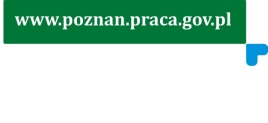 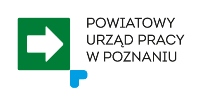 Zezwolenie na pracę sezonową wydaje się, jeżeli wysokość wynagrodzenia, która będzie określona w umowie z cudzoziemcem, nie będzie niższa od wynagrodzenia pracowników wykonujących w tym samym wymiarze czasu pracę porównywalnego rodzaju lub na porównywalnym stanowisku.

Zezwolenie na pracę sezonową jest wydawane dla określonego cudzoziemca. Zezwolenie określa: podmiot powierzający wykonywanie pracy cudzoziemcowi, wynagrodzenie cudzoziemca, wymiar czasu pracy albo liczbę godzin pracy w tygodniu lub miesiącu, rodzaj umowy będącej podstawą wykonywania pracy oraz okres ważności zezwolenia, miejsce wykonywania pracy. Jeżeli zezwolenie dotyczy pracy cudzoziemca w charakterze pracownika tymczasowego, w zezwoleniu na pracę jest określany także pracodawca użytkownik

W okresie ważności zezwolenia możliwe jest wykonywanie każdej pracy sezonowej, a nie tylko tej wskazanej w zezwoleniu.
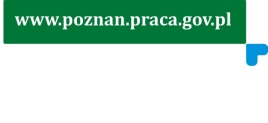 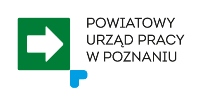 Postępowanie różni się w zależności od tego, czy cudzoziemiec jest już w Polsce i posiada tytuł pobytowy umożliwiający wykonywanie pracy w Polsce czy dopiero  będzie ubiegał się o wjazd do Polski - na podstawie wizy w celu wykonywania pracy sezonowej, bądź w ramach ruchu bezwizowego w związku z pracą sezonową.
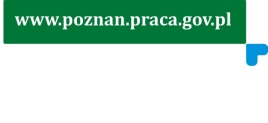 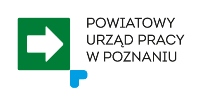 ŚCIEŻKA ZAGRANICZNA
W sytuacji gdy cudzoziemiec będzie dopiero starał się o wjazd do Polski w celu pracy sezonowej, PUP weryfikuje wniosek i wpisuje go do ewidencji wniosków ws. pracy sezonowej lub odmawia wydania zezwolenia na pracę sezonową. Wpisanie do ewidencji następuje w terminie 7 dni roboczych od dnia otrzymania wniosku, chyba że prowadzone jest postępowanie wyjaśniające – wówczas wpis następuje do 30 dni.

Wpisując wniosek do ewidencji, starosta wydaje podmiotowi powierzającemu wykonywanie pracy cudzoziemcowi zaświadczenie o wpisie wniosku do ewidencji wniosków w sprawie pracy sezonowej.

Podmiot powierzający wykonywanie pracy przekazuje cudzoziemcowi zaświadczenie o wpisie wniosku o wydanie zezwolenia na pracę sezonową do ewidencji wniosków w sprawie pracy sezonowej. Zaświadczenie to służy jako podstawa do wydania wizy w celu wykonywania pracy sezonowej lub w przypadku, gdy cudzoziemiec wjeżdża w ruchu bezwizowym, służy jako potwierdzenie celu wjazdu na terytorium RP.
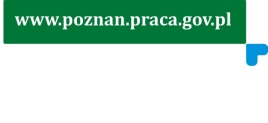 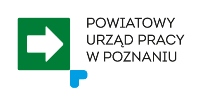 Po przyjeździe cudzoziemca pracodawca informuje powiatowy urząd pracy o tym fakcie, przedstawia kopię paszportu cudzoziemca oraz podaje jego adres zamieszkania na terytorium RP. Po spełnieniu ww. obowiązku starosta wydaje zezwolenie na pracę sezonową. Pamiętać należy, że wpis do ewidencji wniosków o wydanie zezwolenia na pracę sezonową jest ważny tylko 120 dni – jeżeli po tym okresie PUP nie otrzyma potwierdzenia, że cudzoziemiec podejmie pracę w późniejszym terminie, umorzy postępowanie w sprawie wydania zezwolenia na pracę sezonową.

Cudzoziemiec może pracować w trakcie oczekiwania na zezwolenie na pracę sezonową, czyli po poinformowaniu urzędu przez podmiot o przyjeździe cudzoziemca. Praca musi jednak być wykonywana na warunkach określonych w zaświadczeniu o wpisie wydanym wcześniej przez urząd.
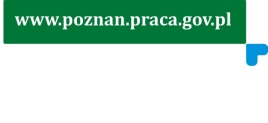 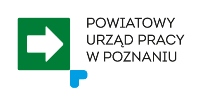 ŚCIEŻKA KRAJOWA
Stosowana w przypadku, kiedy cudzoziemiec przebywa w Polsce.

Podmiot składa wniosek o wydanie zezwolenia na pracę sezonową cudzoziemca.

Wydanie decyzji (zezwolenia) następuje w terminie 7 dni roboczych od dnia otrzymania wniosku, chyba że prowadzone jest postępowanie wyjaśniające – wówczas wpisanie następuje do 30 dni.

pracę tego cudzoziemca na warunkach określonych we wniosku uważa się za legalną od dnia złożenia wniosku, który nie zawiera braków formalnych, do dnia doręczenia decyzji starosty w sprawie zezwolenia na pracę sezonową, nie dłużej jednak niż przez okres 30 dni. (art. 88pa)
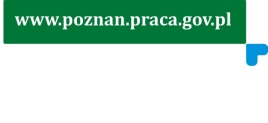 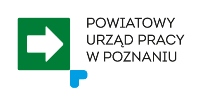 Załączniki do wniosku
ważny dowód osobisty lub ważny dokument podróży albo, jeżeli takiego dokumentu nie posiada i nie może go uzyskać, inny ważny dokument potwierdzający tożsamość – w przypadku gdy podmiotem powierzającym wykonywanie pracy cudzoziemcowi jest osoba fizyczna

kopia wszystkich wypełnionych stron z ważnego dokumentu podróży cudzoziemca, którego dotyczy wniosek, a w przypadku gdy cudzoziemiec nie posiada ważnego dokumentu podróży i nie ma możliwości jego uzyskania – kopię innego ważnego dokumentu potwierdzającego tożsamość cudzoziemca; natomiast jeżeli cudzoziemiec nie przebywa na terytorium Rzeczypospolitej Polskiej – kopię stron dokumentu podróży z danymi osobowymi cudzoziemca

kopia ważnego dokumentu uprawniającego do pobytu na terytorium Rzeczypospolitej Polskiej  – w przypadku gdy cudzoziemiec przebywa na terytorium Rzeczypospolitej Polskiej
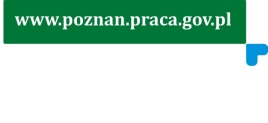 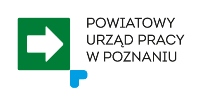 dowód wpłaty, o której mowa w art. 90a ust. 1a ustawy

dokument sporządzony przez pracodawcę użytkownika, potwierdzający uzgodnienie w  zakresie skierowania cudzoziemca przez agencję pracy tymczasowej – w przypadku gdy podmiotem powierzającym pracę jest ta agencja

informację, o której mowa w art. 88c ust. 1 pkt 2 ustawy, wydaną nie wcześniej niż  180 dni przed dniem złożenia wniosku, a w przypadkach uzasadnionych przez  starostę – 90 dni przed dniem złożenia wniosku, jeżeli jest ona wymagana

dokumenty potwierdzające spełnienie przez cudzoziemca wymagań stawianych kandydatom do pracy przez podmiot powierzający wykonywanie pracy, określonych w informacji starosty o braku możliwości zaspokojenia potrzeb kadrowych   pracodawcy – w przypadku gdy informacja   starosty była wymagana
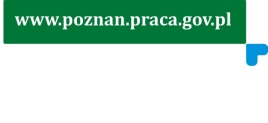 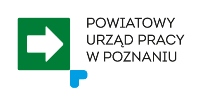 dokumenty potwierdzające powierzenie pracy cudzoziemcowi, którego dotyczy wniosek, zgodnie z zezwoleniem na pracę sezonową przynajmniej jeden raz w ciągu 5 ostatnich lat – w przypadku gdy wnioskodawca występuje o wpisanie wniosku do  ewidencji wniosków w sprawie pracy sezonowej na okresy przypadające w ciągu 2 lub 3 kolejnych lat kalendarzowych

dokumenty potwierdzające, że podmiot powierzający wykonywanie pracy cudzoziemcowi nie zalega z uiszczeniem zaliczek na podatek dochodowy i składek na ubezpieczenie społeczne, jeżeli były wymagane w związku z pracą wykonywaną  przez danego cudzoziemca – w przypadku gdy wnioskodawca występuje o wpisanie wniosku do ewidencji wniosków w sprawie pracy sezonowej na okresy przypadające w ciągu 2 lub 3 kolejnych lat kalendarzowych
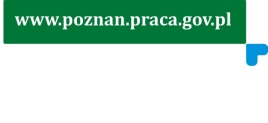 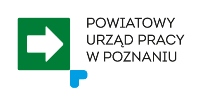 oświadczenie o niekaralności pracodawcy ( podpisane przez pracodawcę) załącznik  nr 18 Rozporządzenia MRPiPS w sprawie wydawania zezwolenia na pracę cudzoziemca oraz wpisu oświadczenia o powierzeniu wykonywania pracy cudzoziemcowi do ewidencji oświadczeń ( Dz.U. 2017 poz. 2345).
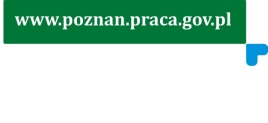 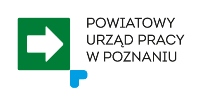 STAROSTA ODMAWIA WYDANIA ZEZWOLENIA NA PRACĘ SEZONOWĄ JEŻELI:

Podmiot powierzający pracę nie spełnił wymogów proceduralnych dot. udzielenia zezwolenia na pracę albo był karany w związku z powierzeniem pracy cudzoziemcom, tj. dopuścił się przestępstw lub poważnych naruszeń przepisów w zakresie zatrudniania cudzoziemców lub niektórych przepisów Kodeksu Karnego.

Z okoliczności wynika, że uzyskane zezwolenie może zostać wykorzystane niezgodnie z celem lub uzyskane jest dla pozoru. Dotyczy to sytuacji, gdy podmiot powierzający pracę nie dopełnia obowiązków związanych z prowadzeniem działalności lub powierzaniem pracy w szczególności, m.in.: nie posiada środków na pokrycie zobowiązań wynikających z powierzenia pracy, nie prowadzi działalności uzasadniającej powierzenie pracy, zalega z odprowadzaniem składek m.in. na ubezpieczenie społeczne, zalega z uiszczeniem podatków.

W przypadku decyzji odmownej, podmiot ma możliwość odwołania się do organu drugiej instancji – ministra właściwego do spraw pracy.
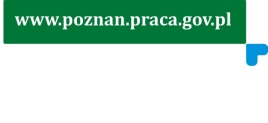 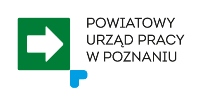 OBOWIĄZKI PRACODAWCY
Pracodawca ma obowiązek zawarcia umowy pisemnej z cudzoziemcem, a wcześniej przedstawić mu jej tłumaczenie na język zrozumiały dla cudzoziemca zgodnie z warunkami określonymi w zezwoleniu. W umowie podmiot jest zobowiązany uwzględnić warunki zawarte w zezwoleniu.

Pracodawca ma obowiązek przestrzegania wszystkich obowiązków wynikających z powierzania pracy, takich samych jak w przypadku polskich pracowników (np. zgłoszenie do ubezpieczeń społecznych w ciągu 7 dni, gdy dana umowa podlega ubezpieczeniom, np. umowa o pracę, zlecenia czy agencyjna), a także obowiązków związanych z zatrudnieniem cudzoziemca wynikających z innych przepisów (np. przechowywanie kopii dokumentu pobytowego cudzoziemca przez cały okres jego pracy).
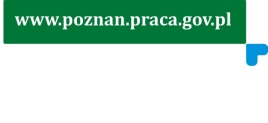 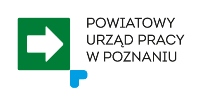 Przedłużenie zezwolenia na pracę sezonową
Dotyczy wyłącznie cudzoziemców, którzy wjechali w celu pracy sezonowej, tj. dla których był uzyskiwany wpis do ewidencji wniosków o wydanie zezwolenia na pracę sezonową (wiza „sezonowa”, ruch bezwizowy w związku z wnioskiem wpisanym do ewidencji).

Wydawane jest w celu kontynuacji pracy u tego samego podmiotu lub w celu podjęcia pracy u innego podmiotu.

Wydaje się na okres, który łącznie z okresem pobytu cudzoziemca w celu wykonywania pracy sezonowej, liczonym od dnia pierwszego wjazdu na terytorium obszaru Schengen w danym roku kalendarzowym nie jest dłuższy niż 9 miesięcy roku kalendarzowego.

Cudzoziemiec może pracować w trakcie oczekiwania na przedłużenie zezwolenia na pracę sezonową u tego samego pracodawcy oraz u nowego pracodawcy – do 30 dni.

W przypadku zmiany właściwości starosty ze względu na zmianę siedziby lub miejsca zamieszkania podmiotu powierzającego wykonywanie pracy cudzoziemcowi właściwość starosty do prowadzenia postępowania w sprawie wydania przedłużenia zezwolenia na pracę sezonową określa się na dzień złożenia wniosku o wydanie przedłużenia zezwolenia.
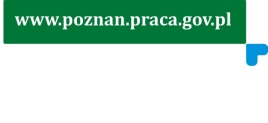 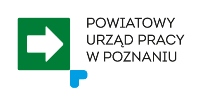 Okres ważności zezwolenia na pracę sezonową
zezwolenie na pracę sezonową wydaje się na okres nie dłuższy niż 9 miesięcy w roku kalendarzowym.

 w przypadku cudzoziemca, który wjechał na terytorium RP na podstawie wizy wydanej w celu wykonywania pracy sezonowej lub w ramach ruchu bezwizowego w związku z wnioskiem o wydanie zezwolenia na pracę sezonową wpisanym do ewidencji wniosków w sprawie pracy sezonowej, jest liczony od dnia pierwszego wjazdu cudzoziemca do strefy Schengen.

 w przypadku cudzoziemców, którzy wjechali w celu innym niż praca sezonowa zezwolenie może być wydane na okres legalnego pobytu nie dłuższy niż 9 miesięcy. Okres ten liczony jest łącznie z okresami wskazanymi w poprzednio wydanych zezwoleniach na pracę sezonową dla tego cudzoziemca.
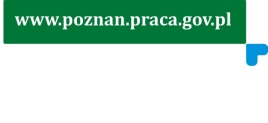 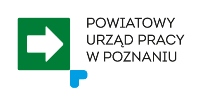 Ułatwienia dla obywateli Armenii, Białorusi, Gruzji, Mołdawii, Rosji i Ukrainy
zwolnienie z tzw. testu rynku pracy

 na wniosek podmiotu powierzającego wykonywanie pracy cudzoziemcowi starosta może dokonać wpisu wniosku o wydanie zezwolenia na pracę sezonową (na okresy nie dłuższe niż 9 miesięcy w ciągu roku kalendarzowego) w ciągu nie więcej niż 3 kolejnych lat kalendarzowych,o ile w okresie 5 lat poprzedzających dzień złożenia wniosku podmiot ten powierzał wykonywanie pracy cudzoziemcowi na podstawie zezwolenia na pracę sezonową co najmniej raz.

 możliwość powierzenia innej pracy niż sezonowa na okres do 30 dni w trakcie ważności posiadanego zezwolenia na pracę sezonową (z wyjątkiem pracowników tymczasowych), bez potrzeby występowania o odrębne zezwolenie na pracę. Aby skorzystać z tej możliwości, podmiot powierzający pracę jest obowiązany do zapewnienia cudzoziemcowi wynagrodzenia na co najmniej na dotychczasowym poziomie.
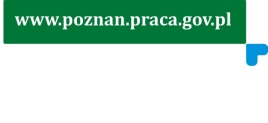 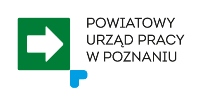 Sytuacje, w których nie jest wymagane uzyskanie nowego zezwolenia:
Zmiana siedziby lub miejsca stałego pobytu, nazwy lub formy prawnej podmiotu powierzającego wykonywanie pracy cudzoziemcowi .

 Przejęcie zakładu pracy lub jego części przez innego pracodawcę.

 Przejście zakładu pracy lub jego części na innego pracodawcę.

 Zawarcie przez podmiot powierzający wykonywanie pracy i cudzoziemca  umowy o pracę zamiast umowy cywilnoprawnej.

Jeżeli podmiot jest agencją pracy tymczasowej, spoczywa na nim obowiązek poinformowania właściwego urzędu pracy o zmianach w ciągu 7 dni od ich zaistnienia. Niedopełnienie tego obowiązku jest zagrożone karą  grzywny.
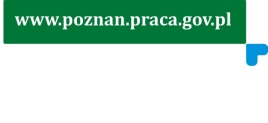 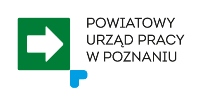 DANE KONTAKTOWE:cudzoziemcy@pup.poznan.pl61 8345 690 /61 8345 64961 8345 714/ 61 8345 709
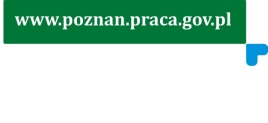